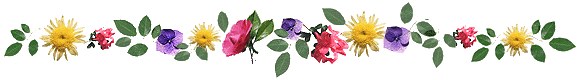 AT THE ZOO
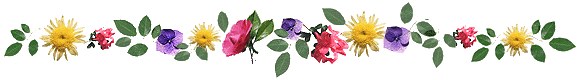 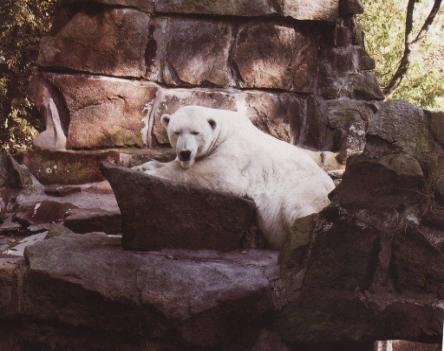 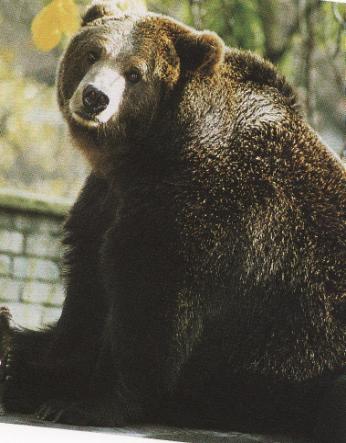 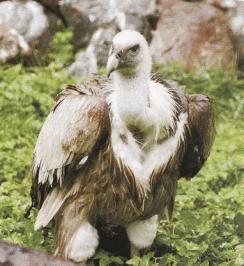 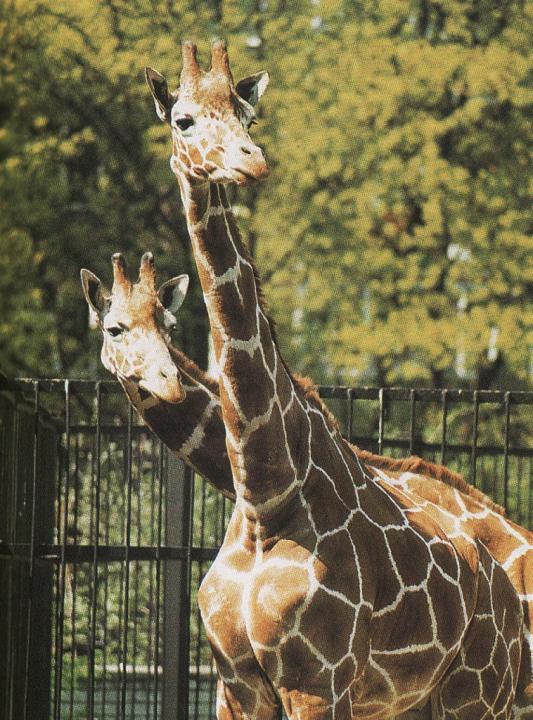